Infinite Geometric Series
To Infinity … and Beyond!
Agenda
Today, you will …

Learn a formula for quickly summing infinite geometric series

Practice using English to describe math processes and equations
Review: Formula for Geometric Series
What if we kept summing forever?
¯\(ツ)/¯
Partial Sums
Does this infinite series ever grow past 1?
This one seems to grow forever
Convergent Series
Converging and Diverging
This geometric series seems to converge to 1
This geometric series seems to diverge
How come some infinite geometric series converge, but others diverge?


How can I predict whether a geometric series will converge or diverge?
Let’s investigate!
Analysis
Then the whole sum ends up being huge too!
There’s no limit on how big the sum can get
So we say the series diverges.It has no sum.
Analysis
“Converging” and Asymptotes
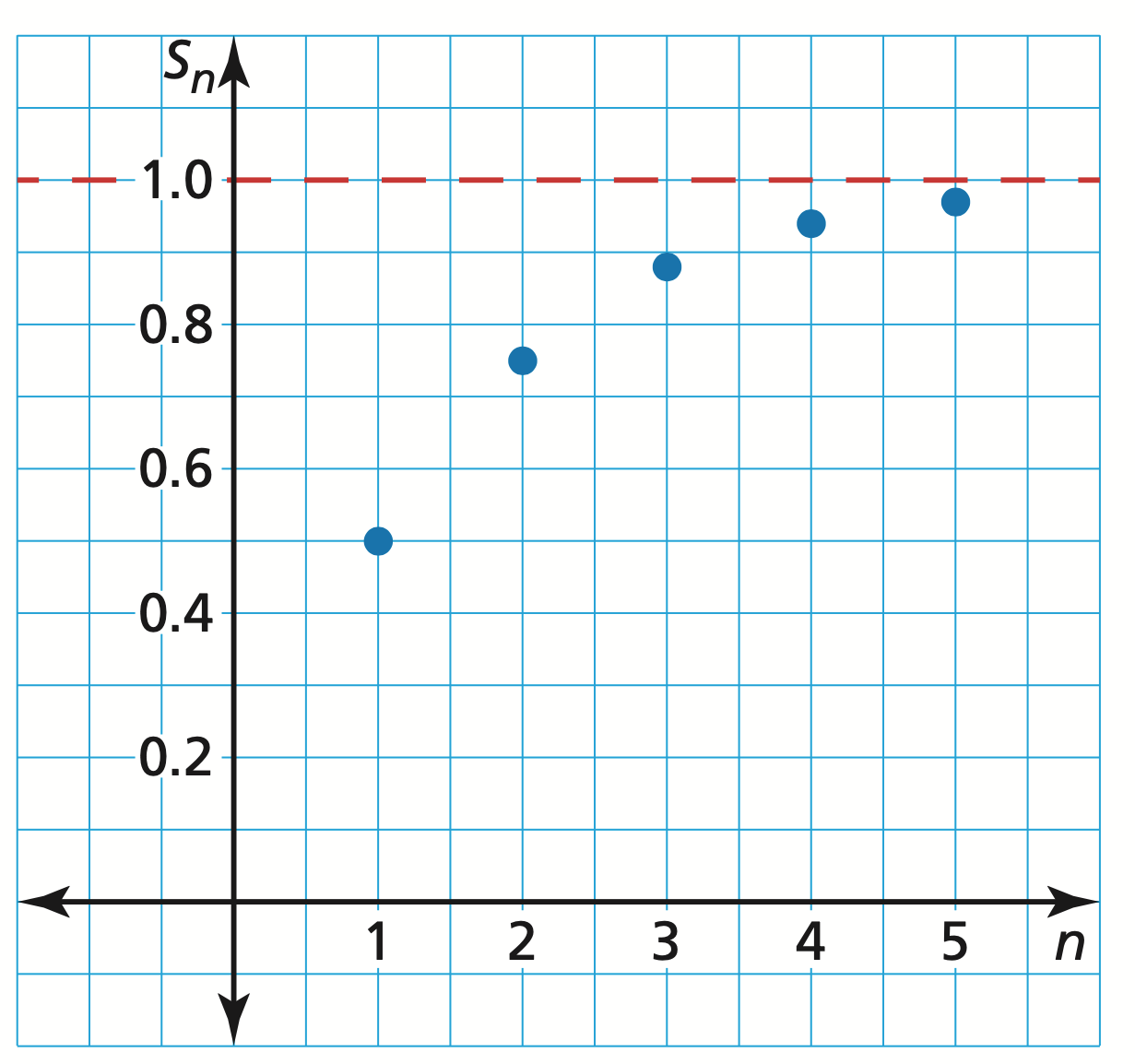 Formula for Infinite Geometric Series
Formula for Infinite Geometric Series
Practice: Finding Sums
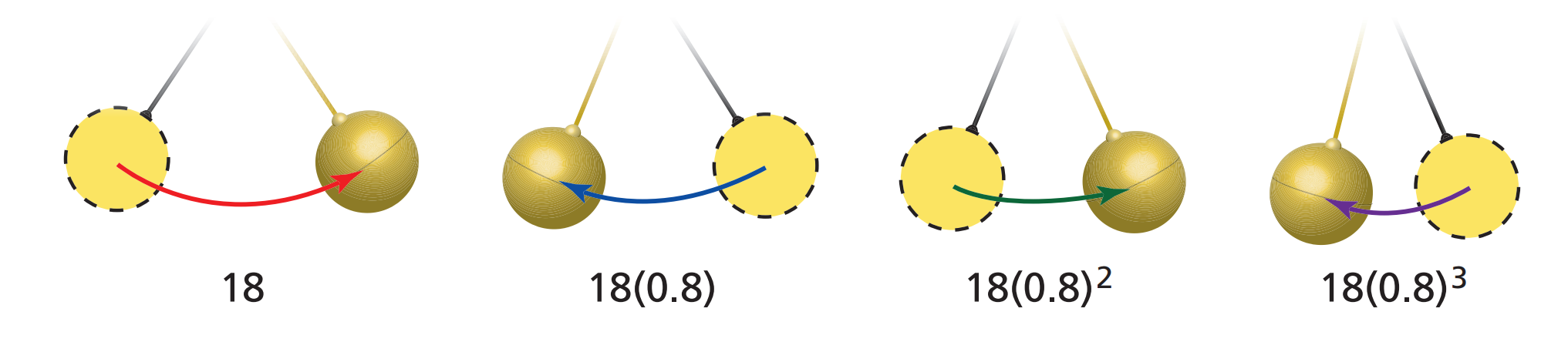 A pendulum that is released to swing freely travels 18 inches on the fi rst swing. On each successive swing, the pendulum travels 80% of the distance of the previous swing.

What is the total distance the pendulum swings?
inches
Practice: Repeating Fractions
Homework
p439 #7-10 all, 18-22 even